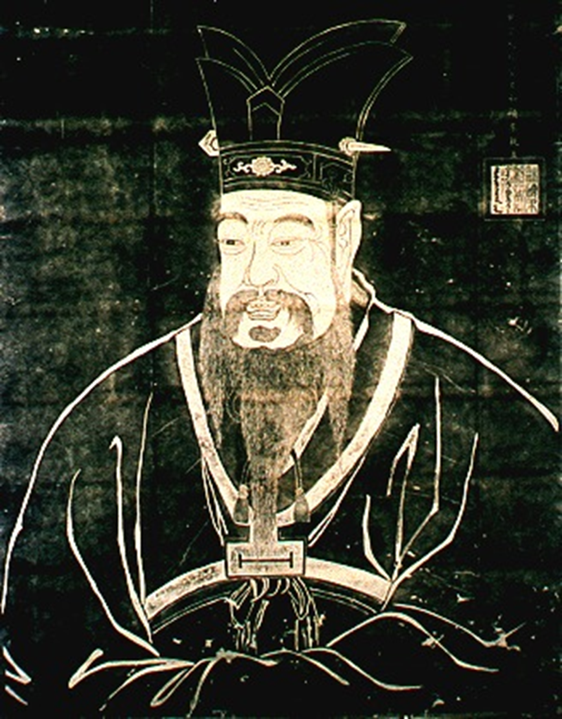 الأخلاق في آسيا
طريقة الحياة الكونفوشيوسية
المحاضرة 20
د. لويس وينكلر • مدرسة شرق آسيا اللاهوتية (سنغافورة)تحميل د. ريك جريفيث • مؤسسة الدراسات اللاهوتية الأردنيةالملفات بلغات عدة للتنزيل المجاني على  BibleStudyDownloads.org
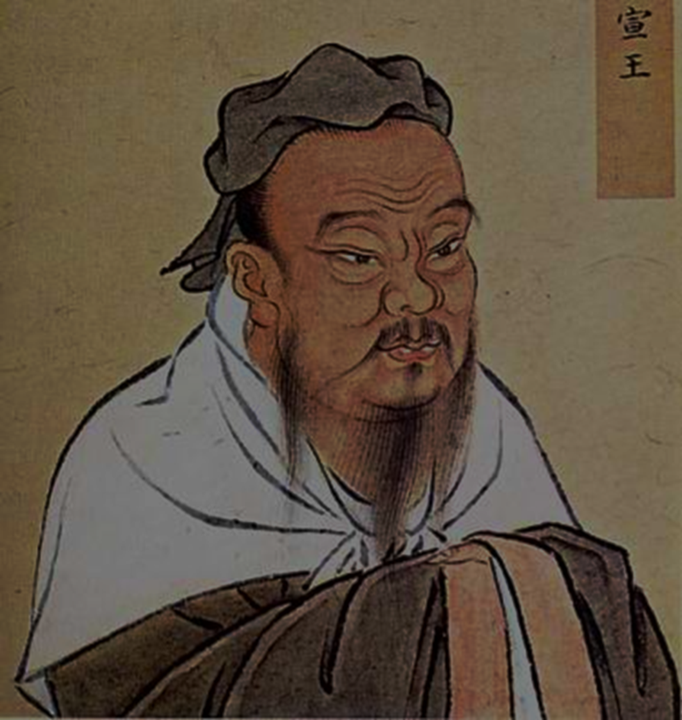 1. مقدمة
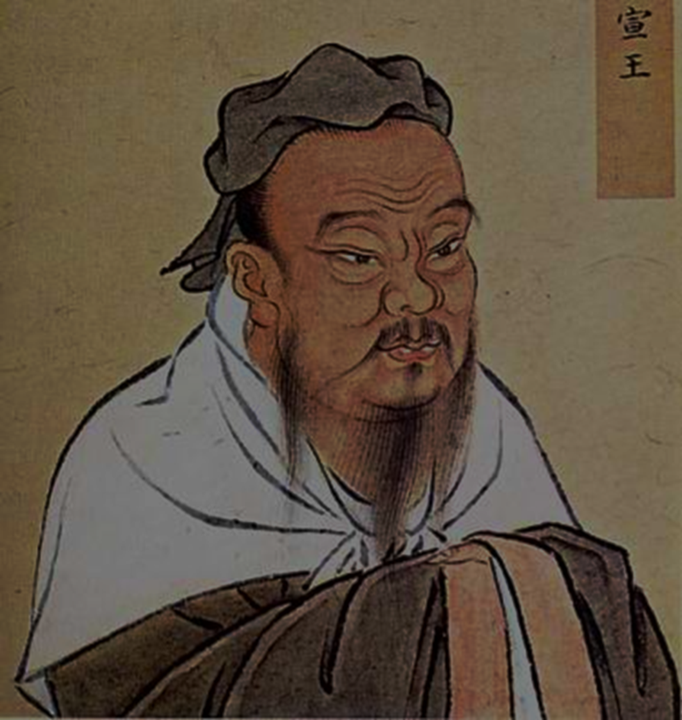 2. كونفوشيوس
تاريخ تقليدي مختصر
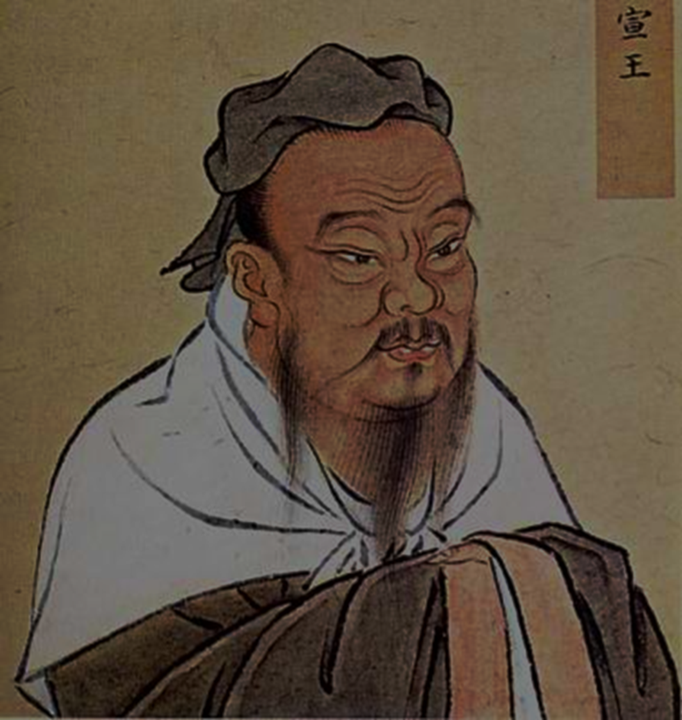 2. كونفوشيوس
تاريخ تقليدي مختصر
أ. ولد كونفوشيوس في الصين حوالي سنة 551 ق.م لعائلة نبيلة سابقاً لكن فقيرة، مات والده عندما كان في الثالثة من عمره، وماتت أمه (التي ربته) عندما كان في الثالثة والعشرين.
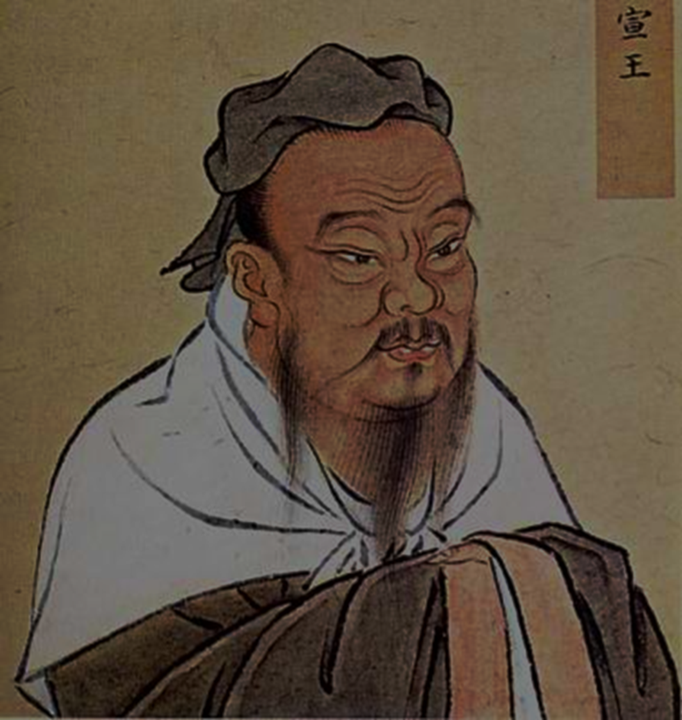 2. كونفوشيوس
تاريخ تقليدي مختصر
أ. ولد كونفوشيوس في الصين حوالي سنة 551 ق.م لعائلة نبيلة سابقاً لكن فقيرة، مات والده عندما كان في الثالثة من عمره، وماتت أمه (التي ربته) عندما كان في الثالثة والعشرين.
ب. عاش خلال الفترة التي كانت فيها الصين تعاني من الصراعات والحروب القبلية
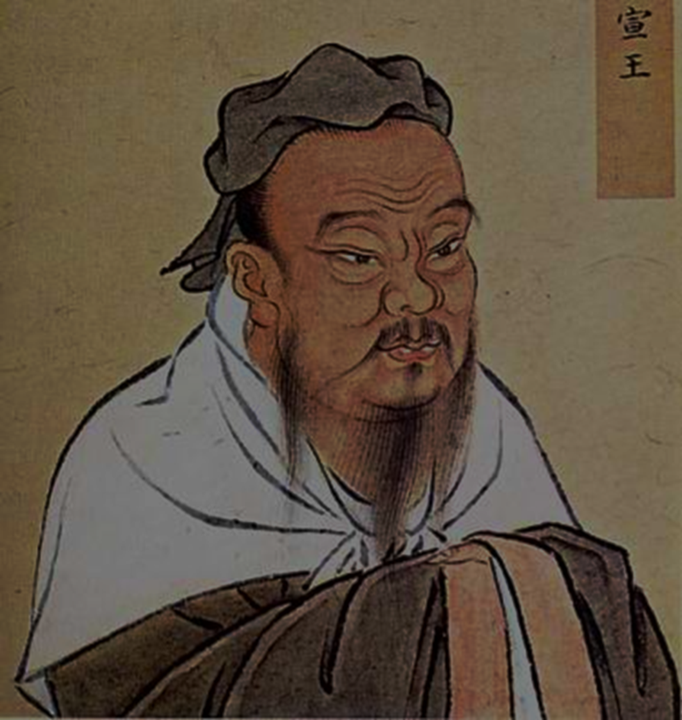 2. كونفوشيوس
تاريخ تقليدي مختصر
ت. تزوج وأنجب طفلين وأصبح وزير العدل في مقاطعة لو قبل الشروع في وزارة التعليم المتنقلة
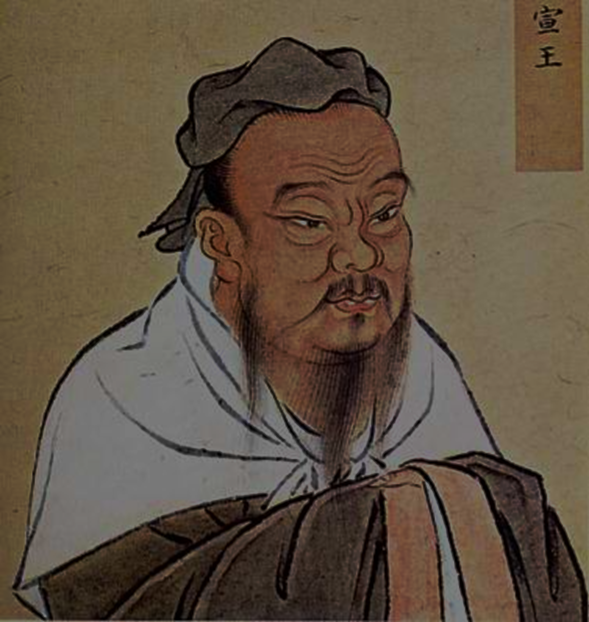 2. كونفوشيوس
تاريخ تقليدي مختصر
ت. تزوج وأنجب طفلين وأصبح وزير العدل في مقاطعة لو قبل الشروع في وزارة التعليم المتنقلة 
ث. أسس مدرسة رو للفكر الصيني وترك عدداً من الأتباع خلفه عند وفاته في سن 73 أو 73
2. كونفوشيوس
تاريخ تقليدي مختصر
ج. تطورات مهمة في الكونفوشيوسية بعد كونفوشيوس:
2. كونفوشيوس
تاريخ تقليدي مختصر
ج. تطورات مهمة في الكونفوشيوسية بعد كونفوشيوس:
1. منسيوس (القرن الرابع ق.م)
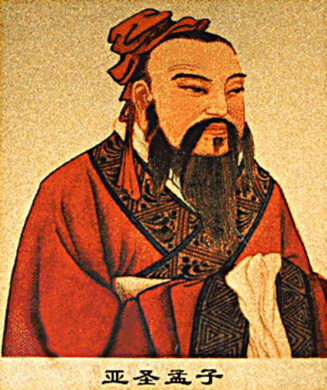 2. كونفوشيوس
تاريخ تقليدي مختصر
ج. تطورات مهمة في الكونفوشيوسية بعد كونفوشيوس:
1. منسيوس (القرن الرابع ق.م)
2. شون – زي (القرن الثالث ق.م)
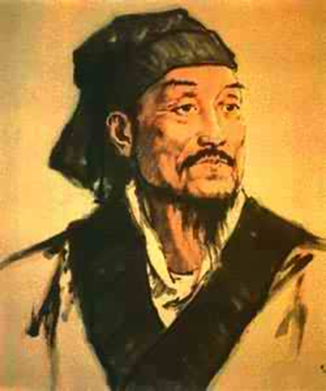 2. كونفوشيوس
تاريخ تقليدي مختصر
ج. تطورات مهمة في الكونفوشيوسية بعد كونفوشيوس:
3. الفرق الرئيسي بين الإثنين: الطبيعة الأساسية للجنس البشري
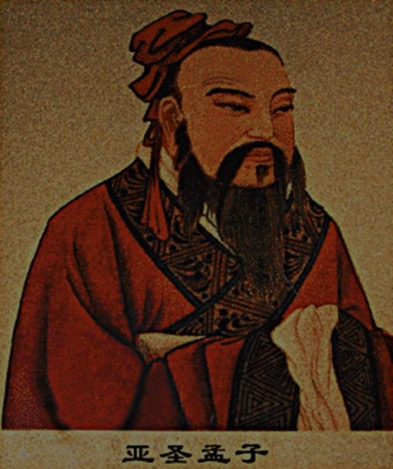 2. كونفوشيوس
تاريخ تقليدي مختصر
ج. تطورات مهمة في الكونفوشيوسية بعد كونفوشيوس:
3. الفرق الرئيسي بين الإثنين: الطبيعة الأساسية للجنس البشري
أ. علم منسيوس أن البشر جيدون في جوهرهم، وهكذا كان التدريب الأخلاقي تشجيعاً لما هو موجود فينا بالفعل.
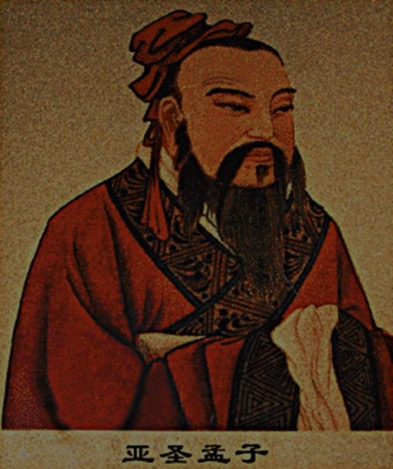 2. كونفوشيوس
تاريخ تقليدي مختصر
ج. تطورات مهمة في الكونفوشيوسية بعد كونفوشيوس:
3. الفرق الرئيسي بين الإثنين: الطبيعة الأساسية للجنس البشري
أ. علم منسيوس أن البشر جيدون في جوهرهم، وهكذا كان التدريب الأخلاقي تشجيعاً لما هو موجود فينا بالفعل.
ب. علم شون زي أن البشر في الأساس أشرار، ويجب تدريبهم بوعي ليكونوا صالحين خصوصاً من خلال الطقوس المنتظمة والتحسين الذاتي المستمر والمحافظة على التقاليد
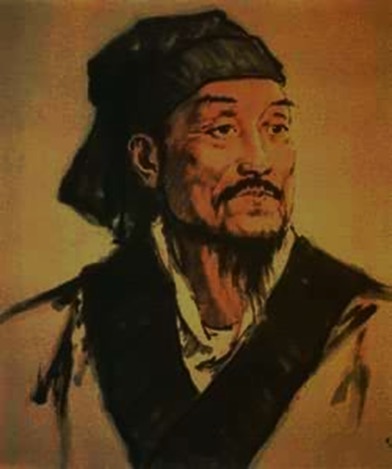 2. كونفوشيوس
تاريخ تقليدي مختصر
ج. تطورات مهمة في الكونفوشيوسية بعد كونفوشيوس:
4. كانت سلالة هان التي بدأت في عام 206 ق.م أول من فرض التعليم بشكل واسع في أسلوب الحياة الكونفوشيوسية.
2. كونفوشيوس
تاريخ تقليدي مختصر
ج. تطورات مهمة في الكونفوشيوسية بعد كونفوشيوس:
4. كانت سلالة هان التي بدأت في عام 206 ق.م أول من فرض التعليم بشكل واسع في أسلوب الحياة الكونفوشيوسية.
5. بان تشاو (45-114 م)
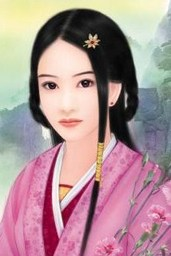 2. كونفوشيوس
تاريخ تقليدي مختصر
ج. تطورات مهمة في الكونفوشيوسية بعد كونفوشيوس:
4. كانت سلالة هان التي بدأت في عام 206 ق.م أول من فرض التعليم بشكل واسع في أسلوب الحياة الكونفوشيوسية.
5. بان تشاو (45-114 م)
6. عبر الوقت انتشرت الكونفوشيوسية إلى اليابان، كوريا وفيتنام
3. خمس فضائل ثابتة
3. خمس فضائل ثابتة
أ. رين: الإنسانية أو الخير أو نكران الذات والتي تتضمن:
3. خمس فضائل ثابتة
أ. رين: الإنسانية أو الخير أو نكران الذات والتي تتضمن:
1. المجاملة في الحياة الخاصة
3. خمس فضائل ثابتة
أ. رين: الإنسانية أو الخير أو نكران الذات والتي تتضمن:
1. المجاملة في الحياة الخاصة
2. الإجتهاد في الحياة العامة
3. خمس فضائل ثابتة
أ. رين: الإنسانية أو الخير أو نكران الذات والتي تتضمن:
1. المجاملة في الحياة الخاصة
2. الإجتهاد في الحياة العامة
3. الولاء في العلاقات
3. خمس فضائل ثابتة
ب. لي: الطقوس أو الإحتفال أو الشعائر أو المجاملة
3. خمس فضائل ثابتة
ب. لي: الطقوس أو الإحتفال أو الشعائر أو المجاملة
1. الطقوس ليست بالضرورة ممارسات منظمة أو تعسفية، إنها الأعمال الروتينية اليومية التي غالباً ما ينخرط فيها الناس (بوعي أو بغير وعي) طول المسار الطبيعي لحياتهم.
3. خمس فضائل ثابتة
ب. لي: الطقوس أو الإحتفال أو الشعائر أو المجاملة
2. تساعد الطقوس الناس على معرفة مكانهم المناسب في المجتمع، وتقليل الصراع غير الضروري وتعزيز التناغم الإجتماعي.
3. خمس فضائل ثابتة
ب. لي: الطقوس أو الإحتفال أو الشعائر أو المجاملة
2. تساعد الطقوس الناس على معرفة مكانهم المناسب في المجتمع، وتقليل الصراع غير الضروري وتعزيز التناغم الإجتماعي.
3. إن الطقوس التي تم تنفيذها بإخلاص تعمل على تنمية الخير الشخصي بقوة.
الإحترام دون لي يصبح صخباً شاقاً، الحذر بدون لي يصبح جبناً، الجرأة بدون لي تصبح عصياناً، الإستقامة بدون لي تصبح وقاحة.
كونفوشيوس، مختارات الثامن، ٢
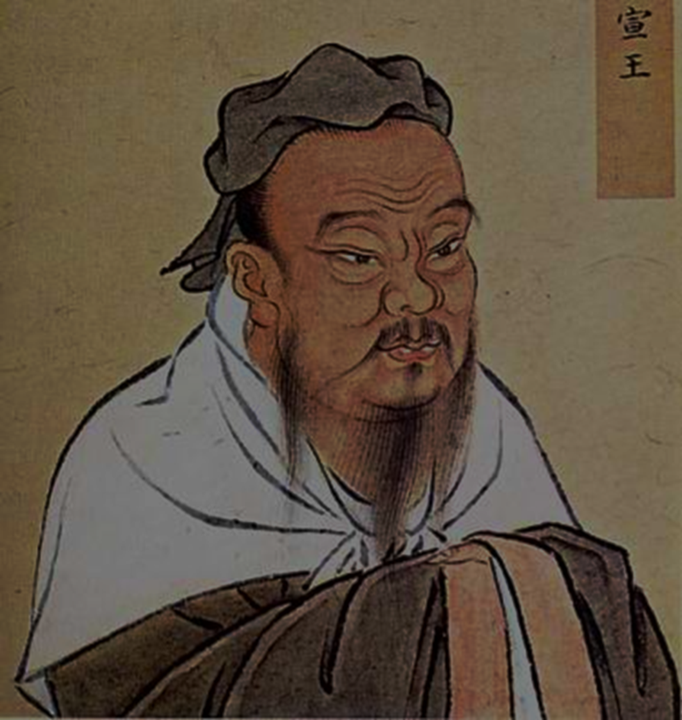 3. خمس فضائل ثابتة
ت. يي: البر
3. خمس فضائل ثابتة
ت. يي: البر
1. المعاملة بالمثل (مقابل المصلحة الذاتية) في العلاقات
3. خمس فضائل ثابتة
ت. يي: البر
1. المعاملة بالمثل (مقابل المصلحة الذاتية) في العلاقات
2. فعل الشيء الصحيح للسبب الصحيح
3. خمس فضائل ثابتة
ث. زي: المعرفة أو الحكمة
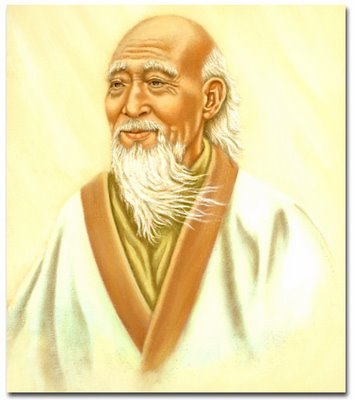 3. خمس فضائل ثابتة
ث. زي: المعرفة أو الحكمة
ج. شين: النزاهة أو الإخلاص
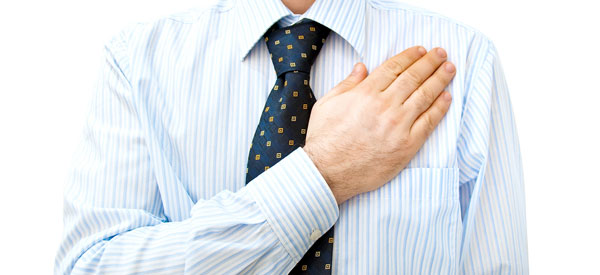 4. تعاليم أخرى مهمة
4. تعاليم أخرى مهمة
أ. مبدأ المعاملة بالمثل في العلاقات الشخصية
4. تعاليم أخرى مهمة
أ. مبدأ المعاملة بالمثل في العلاقات الشخصية
1. القاعدة الذهبية (إيجابية): ما يعتبره المرء مرغوباً لنفسه يجب أن يكون على استعداد لمنحه للآخرين
4. تعاليم أخرى مهمة
أ. مبدأ المعاملة بالمثل في العلاقات الشخصية
1. القاعدة الذهبية (إيجابية): ما يعتبره المرء مرغوباً لنفسه يجب أن يكون على استعداد لمنحه للآخرين
2. القاعدة الفضية (سلبية): ما لا تتمناه لنفسك لا تفعله للآخرين
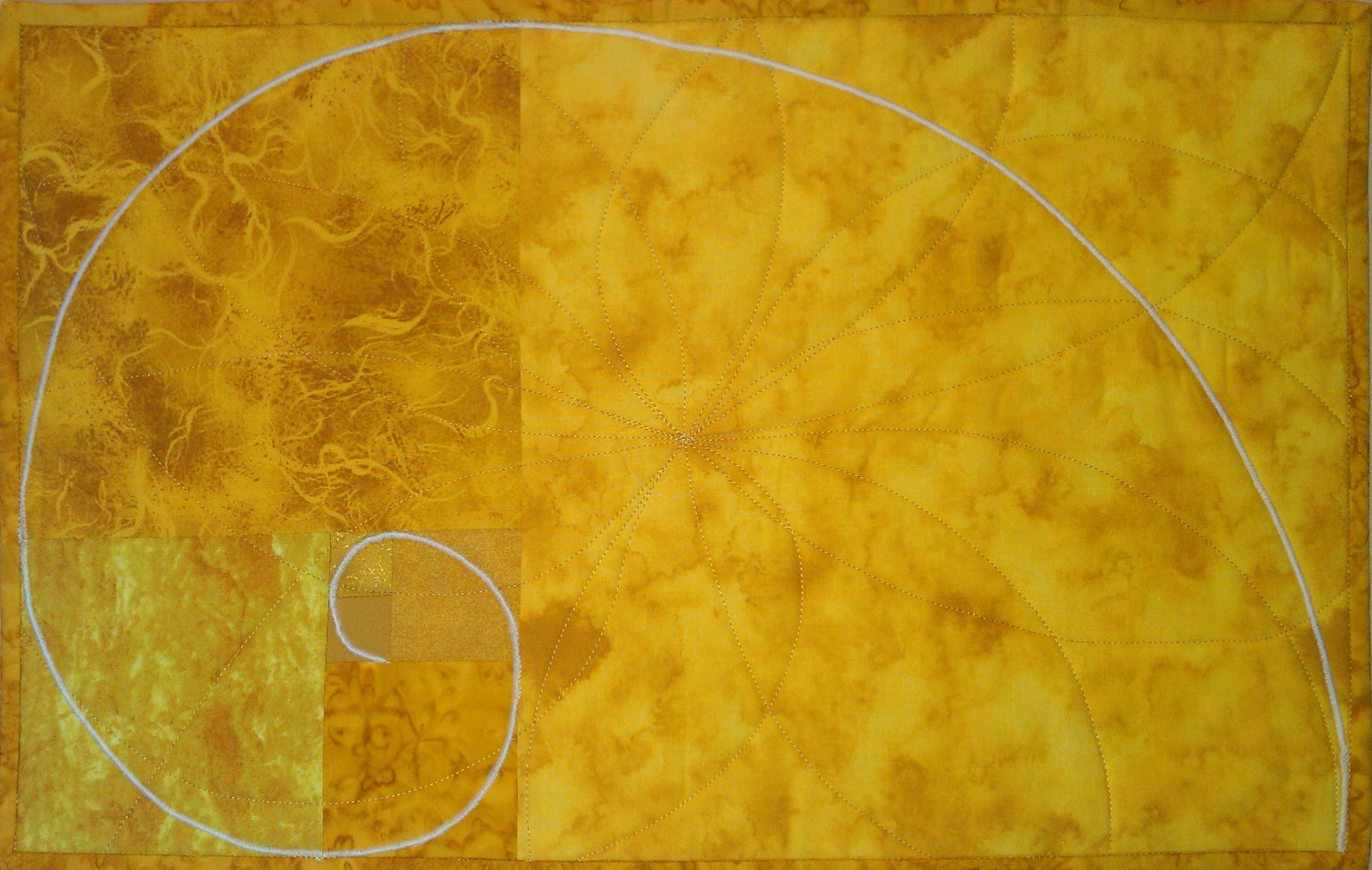 4. تعاليم أخرى مهمة
ب. عقيدة الوسيلة الذهبية
4. تعاليم أخرى مهمة
ب. عقيدة الوسيلة الذهبية
ت. القيم المركزية
4. تعاليم أخرى مهمة
ب. عقيدة الوسيلة الذهبية
ت. القيم المركزية
1. الولاء
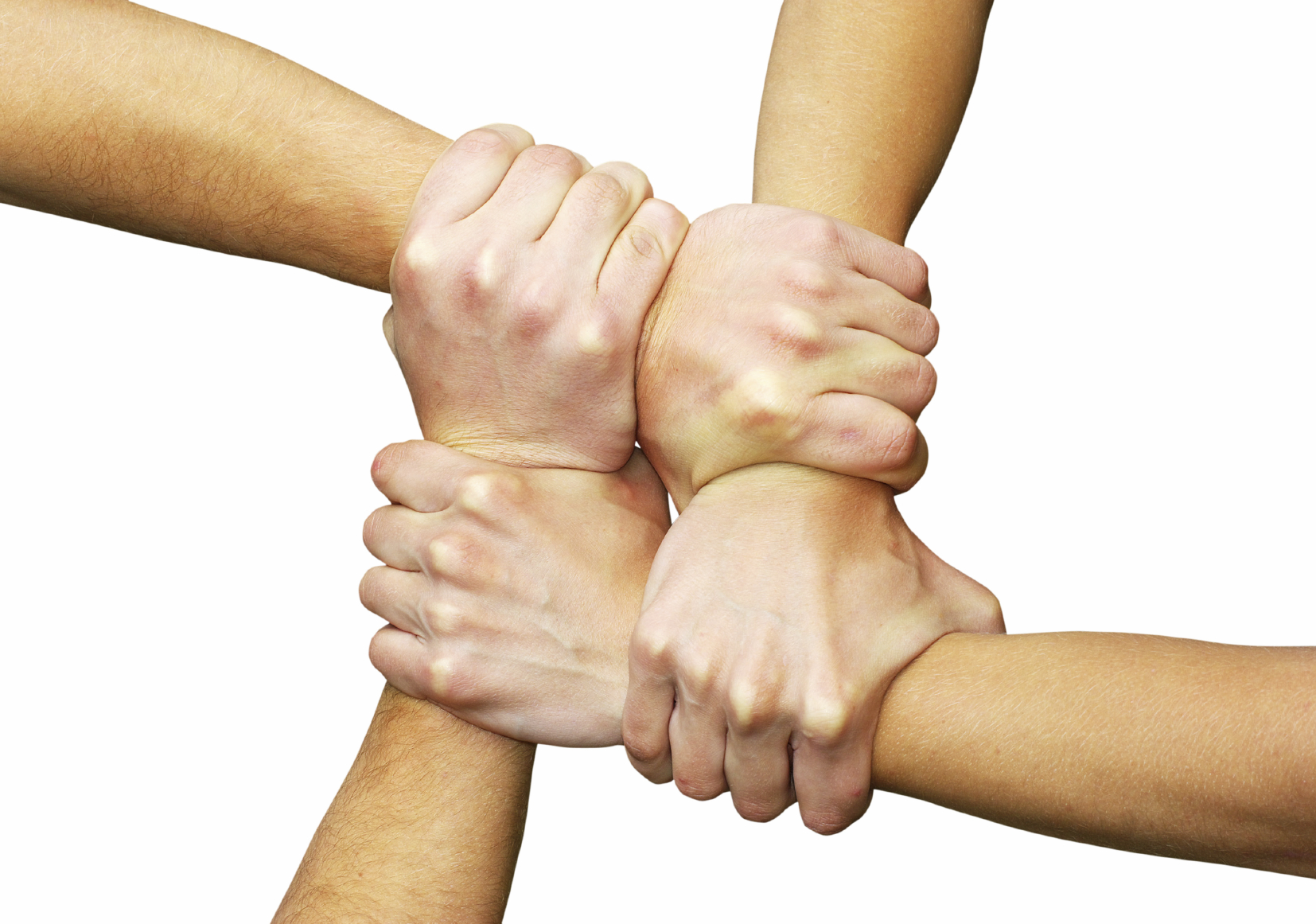 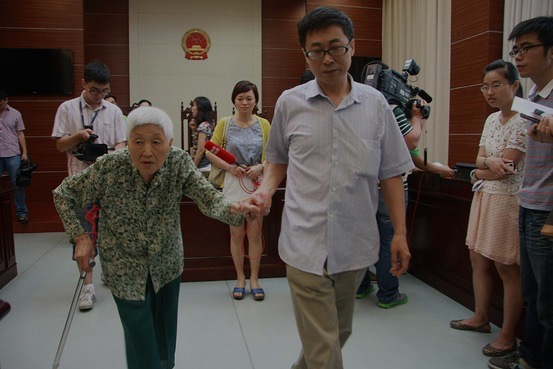 4. تعاليم أخرى مهمة
ب. عقيدة الوسيلة الذهبية
ت. القيم المركزية
1. الولاء
2. طاعة الوالدين
4. تعاليم أخرى مهمة
ب. عقيدة الوسيلة الذهبية
ت. القيم المركزية
1. الولاء
2. طاعة الوالدين
3. التناغم الإجتماعي
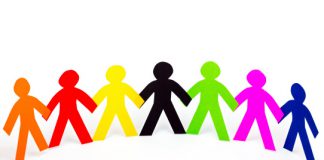 4. تعاليم أخرى مهمة
ب. عقيدة الوسيلة الذهبية
ت. القيم المركزية
1. الولاء
2. طاعة الوالدين
3. التناغم الإجتماعي
4. العلمانية الإنسانية
5. المثل التربوية والسياسية
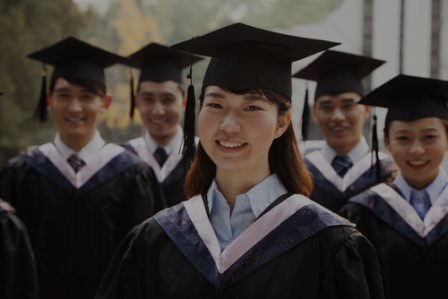 5. المثل التربوية والسياسية
أ. التفوق الأخلاقي في التعليم
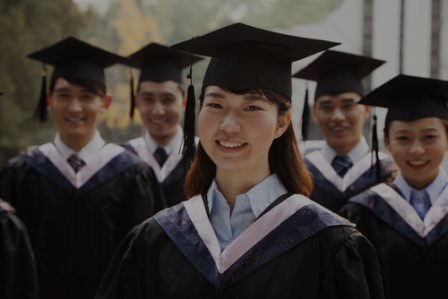 5. المثل التربوية والسياسية
أ. التفوق الأخلاقي في التعليم
1. لأن الفضيلة ليست أمراً طبيعياً فلا بد من غرسها في الشخص والمجتمع بشكل مقصود ومدروس.
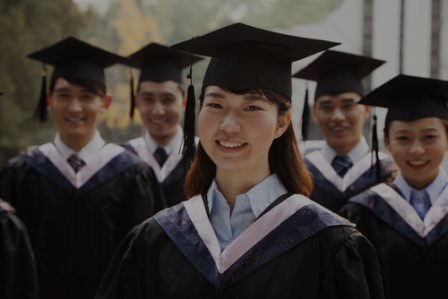 5. المثل التربوية والسياسية
أ. التفوق الأخلاقي في التعليم
1. لأن الفضيلة ليست أمراً طبيعياً فلا بد من غرسها في الشخص والمجتمع بشكل مقصود ومدروس.
2. لم يكن التعليم أبداً الغاية في حد ذاته بل كان يهدف دائماً إلى جعل الشخص أكثر فضيلة وحكمة وذكاء اجتماعياً
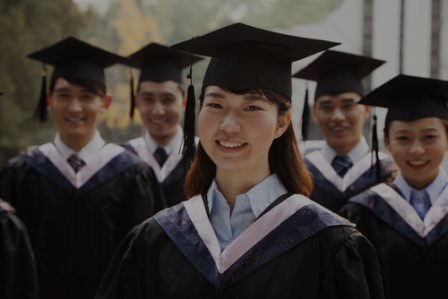 5. المثل التربوية والسياسية
أ. التفوق الأخلاقي في التعليم
3. الهدف هو عدم الإنتهاك ولكن اتباع طريق (تاو) حتى تصبح شخصاً يتمتع بقدر متزايد من الصلاح، اللياقة، الحكمة والنزاهة.
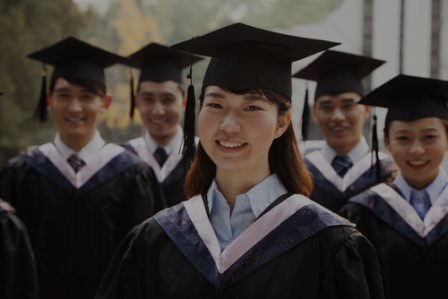 5. المثل التربوية والسياسية
أ. التفوق الأخلاقي في التعليم
3. الهدف هو عدم الإنتهاك ولكن اتباع طريق (تاو) حتى تصبح شخصاً يتمتع بقدر متزايد من الصلاح، اللياقة، الحكمة والنزاهة.
4. إن وسائل تحقيق ذلك لا تتضمن المعلومات فحسب بل الشعر والموسيقى والأدب العظيم
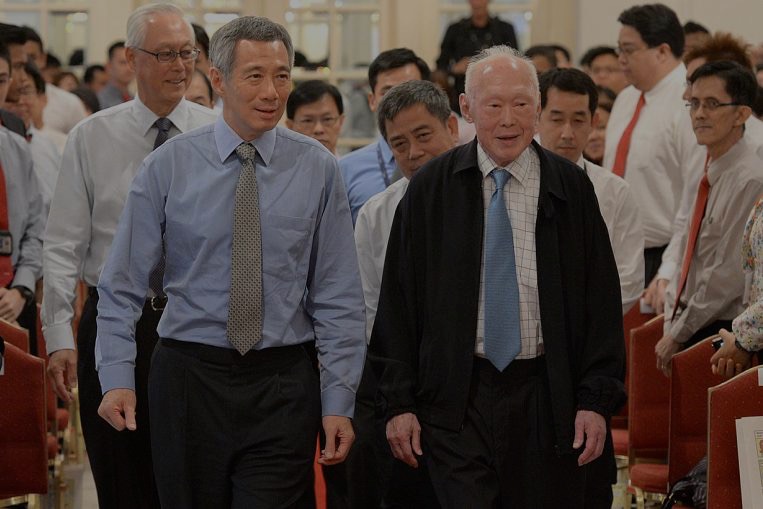 5. المثل التربوية والسياسية
ب. الحكم الجيد
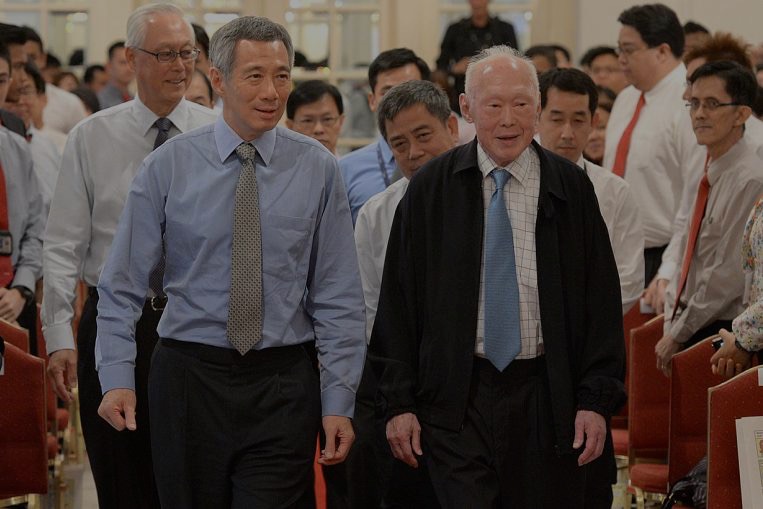 5. المثل التربوية والسياسية
ب. الحكم الجيد
1. إن أفضل حكومة هي تلك التي تحكم من خلال الطقوس (لي) وتخاطب الأخلاق الطبيعية للناس، بدلاً من استخدام وسائل الإقناع المنحطة كالرشوة والإكراه.
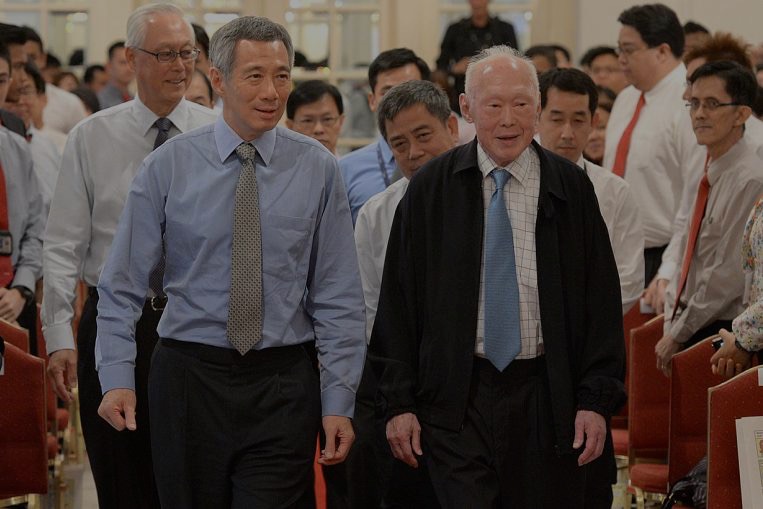 5. المثل التربوية والسياسية
ب. الحكم الجيد
1. إن أفضل حكومة هي تلك التي تحكم من خلال الطقوس (لي) وتخاطب الأخلاق الطبيعية للناس، بدلاً من استخدام وسائل الإقناع المنحطة كالرشوة والإكراه.
2. اكتشاب القيادة الفاضلة مقابل قيادة النسب
5. المثل التربوية والسياسية
ب. الحكم الجيد
3. العلاقات الإجتماعية، الفضيلة المناسبة، ومفهوم العار
5. المثل التربوية والسياسية
ب. الحكم الجيد
3. العلاقات الإجتماعية، الفضيلة المناسبة، ومفهوم العار
4. يطلب من الحاكم أن يكون صالحاً أولاً قبل أن يتوقع من مواطنية أن يكونوا صالحين
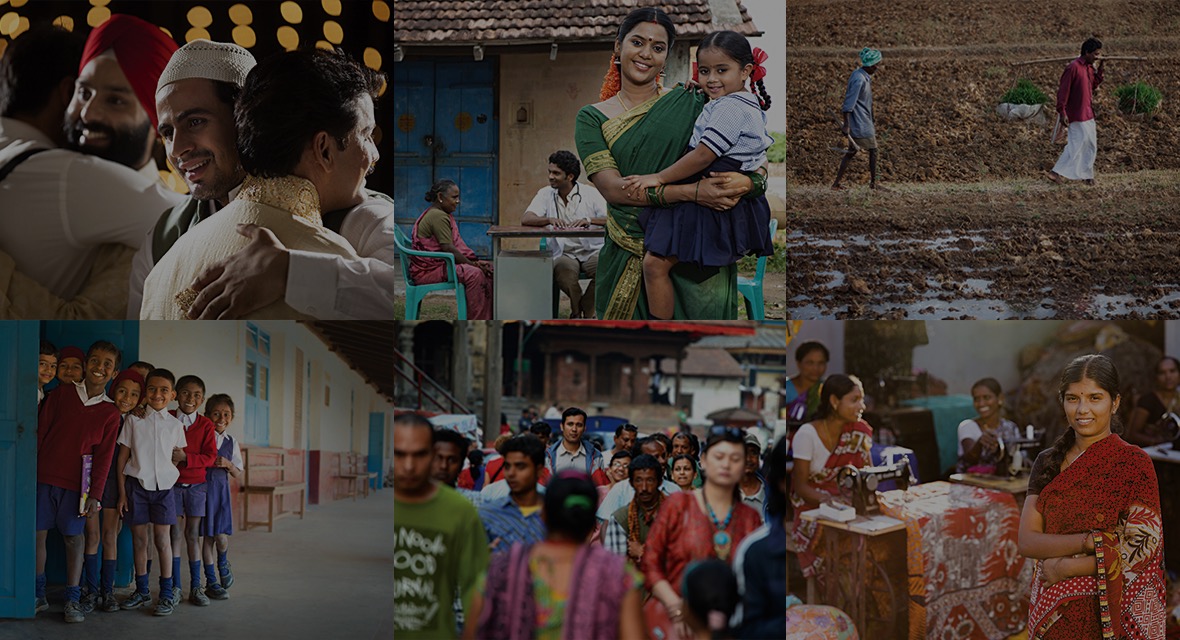 5. المثل التربوية والسياسية
ب. الحكم الجيد
3. العلاقات الإجتماعية، الفضيلة المناسبة، ومفهوم العار
4. يطلب من الحاكم أن يكون صالحاً أولاً قبل أن يتوقع من مواطنية أن يكونوا صالحين
5. الهدف الشامل العظيم هو اختبار السلام والتناغم في كل علاقة اجتماعية
6. المثل العلاقاتية والإجتماعية
6. المثل العلاقاتية والإجتماعية
أ. جون-زي: الرجل النبيل الكونفوشيوسي
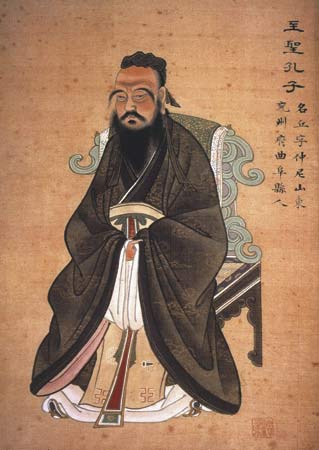 6. المثل العلاقاتية والإجتماعية
أ. جون-زي: الرجل النبيل الكونفوشيوسي
1. الرجل النبيل أولاً وقبل كل شيء موالي وأمين، ولا يخاف من تصحيح عيوب شخصيته وأخطائه الشخصية، ولهذا فإن اهتمام الرجل النبيل الأول هو تحسين الذات.
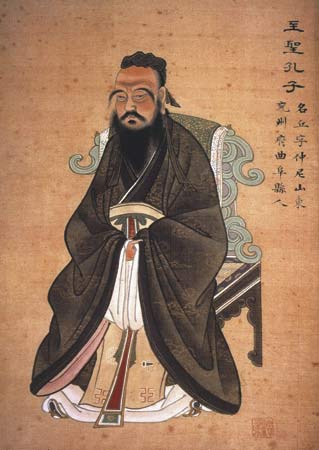 6. المثل العلاقاتية والإجتماعية
أ. جون-زي: الرجل النبيل الكونفوشيوسي
2. اهتمامات الرجل النبيل التسعة
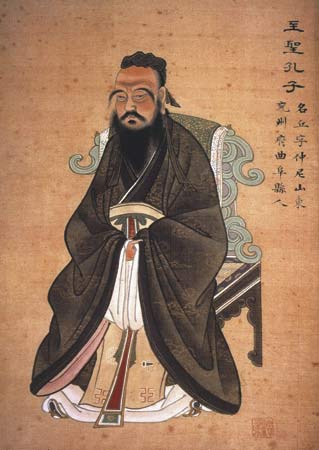 6. المثل العلاقاتية والإجتماعية
أ. جون-زي: الرجل النبيل الكونفوشيوسي
2. اهتمامات الرجل النبيل التسعة
أ. الرؤية بوضوح
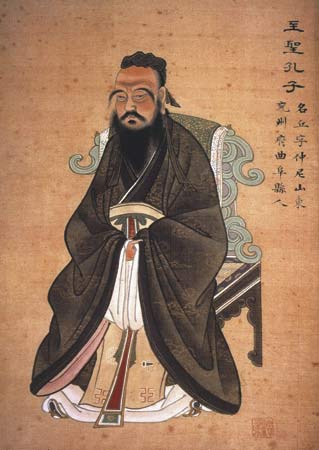 6. المثل العلاقاتية والإجتماعية
أ. جون-زي: الرجل النبيل الكونفوشيوسي
2. اهتمامات الرجل النبيل التسعة
أ. الرؤية بوضوح
ب. الإستماع بوضوح
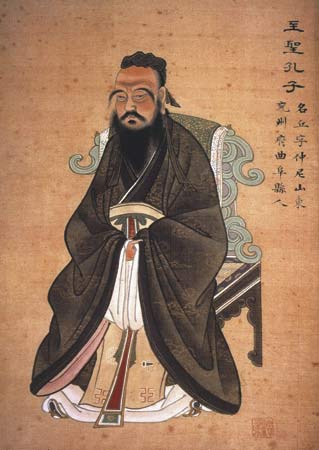 6. المثل العلاقاتية والإجتماعية
أ. جون-زي: الرجل النبيل الكونفوشيوسي
2. اهتمامات الرجل النبيل التسعة
أ. الرؤية بوضوح
ب. الإستماع بوضوح
ت. أن يكون لطيفاً
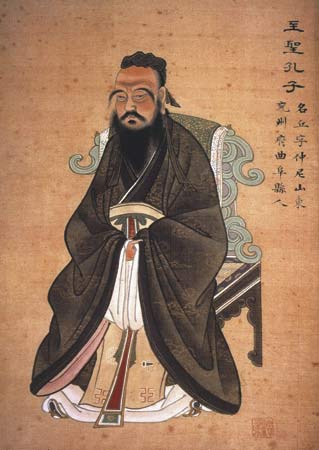 6. المثل العلاقاتية والإجتماعية
أ. جون-زي: الرجل النبيل الكونفوشيوسي
2. اهتمامات الرجل النبيل التسعة
أ. الرؤية بوضوح
ب. الإستماع بوضوح
ت. أن يكون لطيفاً
ث. أن يكون محترماً
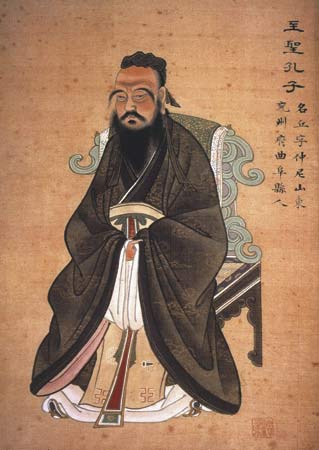 6. المثل العلاقاتية والإجتماعية
أ. جون-زي: الرجل النبيل الكونفوشيوسي
2. اهتمامات الرجل النبيل التسعة
أ. الرؤية بوضوح
ب. الإستماع بوضوح
ت. أن يكون لطيفاً
ث. أن يكون محترماً
ج. أن يكون صادقاً
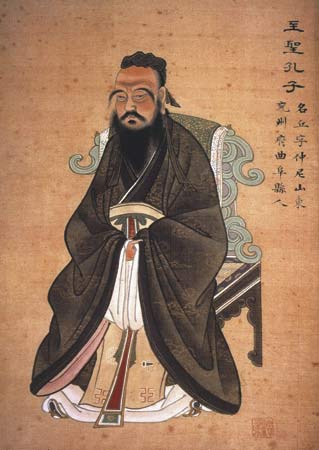 6. المثل العلاقاتية والإجتماعية
أ. جون-زي: الرجل النبيل الكونفوشيوسي
2. اهتمامات الرجل النبيل التسعة
أ. الرؤية بوضوح
ب. الإستماع بوضوح
ت. أن يكون لطيفاً
ث. أن يكون محترماً
ج. أن يكون صادقاً
ح. أن يكون مجتهداً
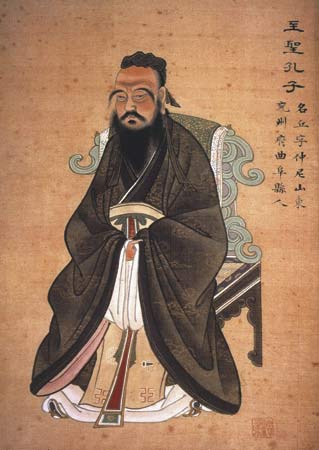 6. المثل العلاقاتية والإجتماعية
أ. جون-زي: الرجل النبيل الكونفوشيوسي
2. اهتمامات الرجل النبيل التسعة
خ. الحصول على المساعدة عند الحاجة
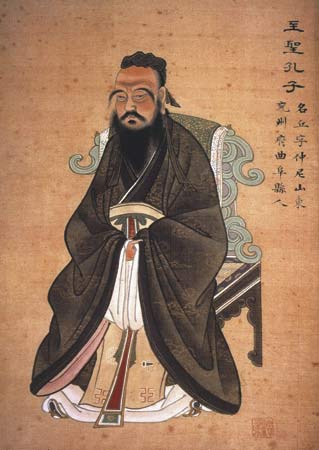 6. المثل العلاقاتية والإجتماعية
أ. جون-زي: الرجل النبيل الكونفوشيوسي
2. اهتمامات الرجل النبيل التسعة
خ. الحصول على المساعدة عند الحاجة
د. أن تزن بعناية العواقب عند الغضب
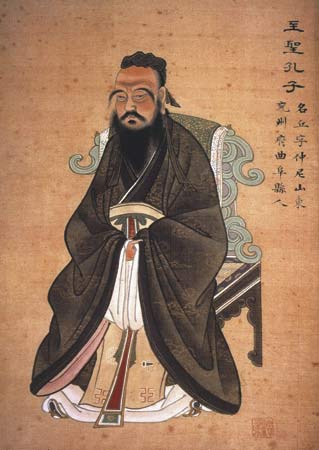 6. المثل العلاقاتية والإجتماعية
أ. جون-زي: الرجل النبيل الكونفوشيوسي
2. اهتمامات الرجل النبيل التسعة
خ. الحصول على المساعدة عند الحاجة
د. أن تزن بعناية العواقب عند الغضب
ذ. النظر فيما إذا كان مسار العمل صحيحاً أم لا                                عندما تتاح الفرصة لتحقيق مكاسب شخصية
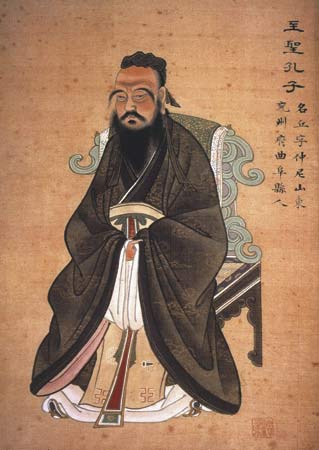 6. المثل العلاقاتية والإجتماعية
أ. جون-زي: الرجل النبيل الكونفوشيوسي
3. الرجل النبيل هو شخص متفوق (مقابل من هو أدنى – حرفياً صغير)
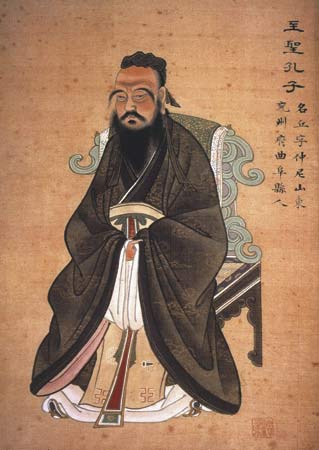 6. المثل العلاقاتية والإجتماعية
أ. جون-زي: الرجل النبيل الكونفوشيوسي
3. الرجل النبيل هو شخص متفوق (مقابل من هو أدنى – حرفياً صغير)
أ. يضع الرجل المتفوق قلبه على الفضيلة،                                       أما الرجل الأدنى فيضع قلبه على الراحة
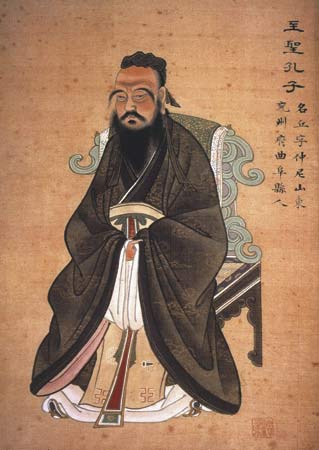 6. المثل العلاقاتية والإجتماعية
أ. جون-زي: الرجل النبيل الكونفوشيوسي
3. الرجل النبيل هو شخص متفوق (مقابل من هو أدنى – حرفياً صغير)
أ. يضع الرجل المتفوق قلبه على الفضيلة،                                       أما الرجل الأدنى فيضع قلبه على الراحة
ب. الرجل المتفوق غير متحيز بشكل مدروس                                    أما الشخص الأدنى فيظهر المحاباة
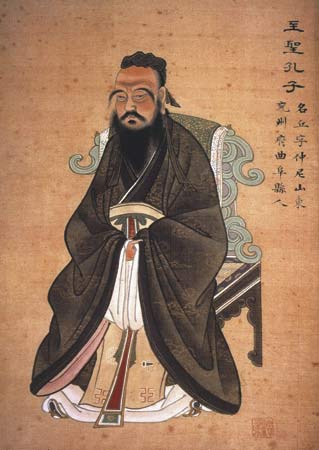 6. المثل العلاقاتية والإجتماعية
أ. جون-زي: الرجل النبيل الكونفوشيوسي
3. الرجل النبيل هو شخص متفوق (مقابل من هو أدنى – حرفياً صغير)
أ. يضع الرجل المتفوق قلبه على الفضيلة،                                       أما الرجل الأدنى فيضع قلبه على الراحة
ب. الرجل المتفوق غير متحيز بشكل مدروس                                    أما الشخص الأدنى فيظهر المحاباة
ت. الشخص المتفوق يلفت الإنتباه للنقاط الجيدة                                  في الآخرين، يشير الشخص الأدنى إلى عيوبهم
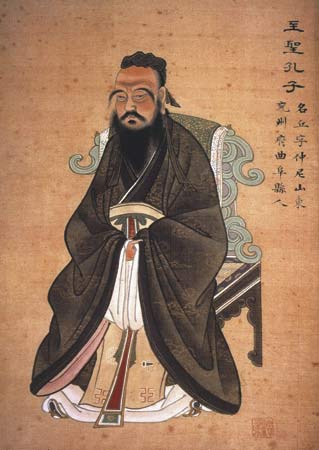 6. المثل العلاقاتية والإجتماعية
أ. جون-زي: الرجل النبيل الكونفوشيوسي
3. الرجل النبيل هو شخص متفوق (مقابل من هو أدنى – حرفياً صغير)
ث. يفرض الشخص المتفوق مطالب على نفسه                                بينما يفرضها الشخص الأدنى على الآخرين
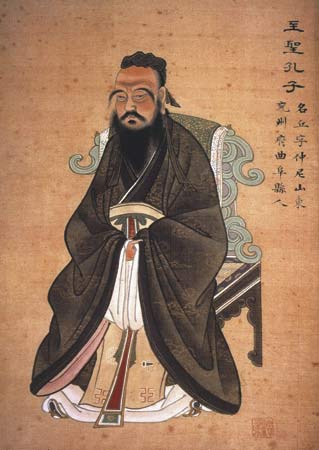 6. المثل العلاقاتية والإجتماعية
أ. جون-زي: الرجل النبيل الكونفوشيوسي
3. الرجل النبيل هو شخص متفوق (مقابل من هو أدنى – حرفياً صغير)
ث. يفرض الشخص المتفوق مطالب على نفسه                                بينما يفرضها الشخص الأدنى على الآخرين
ج. يستطيع الشخص المتفوق التأثير على من                                     هم أعلى منه بينما يستطيع الشخص الأدنى التأثير                             على من هم تحته فقط
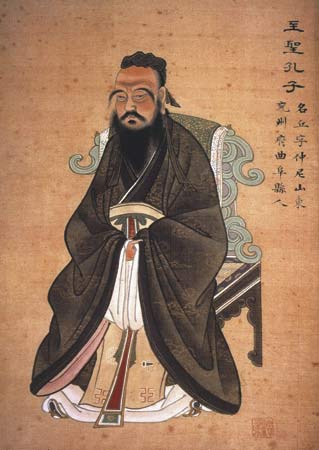 6. المثل العلاقاتية والإجتماعية
أ. جون-زي: الرجل النبيل الكونفوشيوسي
3. الرجل النبيل هو شخص متفوق (مقابل من هو أدنى – حرفياً صغير)
ث. يفرض الشخص المتفوق مطالب على نفسه                                بينما يفرضها الشخص الأدنى على الآخرين
ج. يستطيع الشخص المتفوق التأثير على من                                     هم أعلى منه بينما يستطيع الشخص الأدنى التأثير                             على من هم تحته فقط
ح. يكون الشخص المتفوق هادئاً ومرتاحاً بينما                               يشعر الشخص الأدنى بالقلق والمرض.
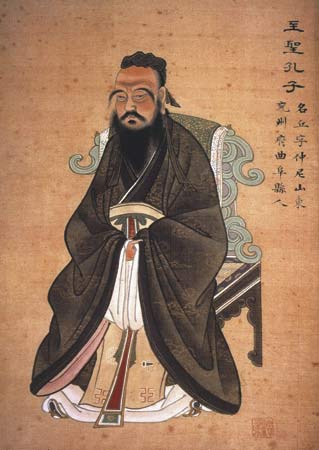 6. المثل العلاقاتية والإجتماعية
أ. جون-زي: الرجل النبيل الكونفوشيوسي
3. الرجل النبيل هو شخص متفوق (مقابل من هو أدنى – حرفياً صغير)
خ. الشخص المتفوق ذو كرامة ولكنه ليس متكبراً                               أما الشخص الأدنى فهو متكبر ولكن ليس ذي كرامة
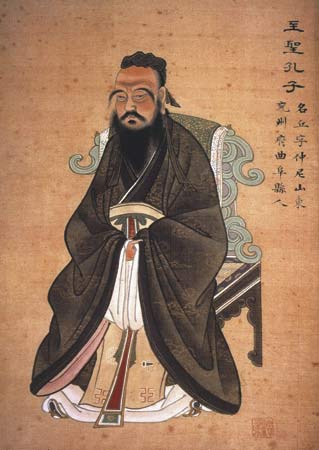 6. المثل العلاقاتية والإجتماعية
أ. جون-زي: الرجل النبيل الكونفوشيوسي
4. يفكر الرجل النبيل في الطريقة (تاو)                            وتقدمها، وليس في كيفية كسب عيشه.
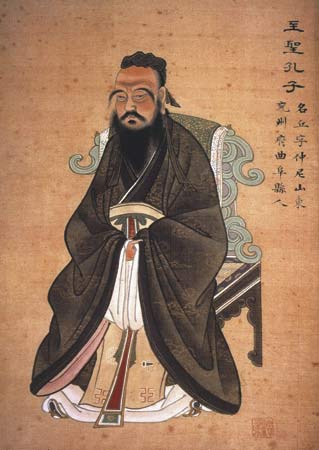 6. المثل العلاقاتية والإجتماعية
أ. جون-زي: الرجل النبيل الكونفوشيوسي
4. يفكر الرجل النبيل في الطريقة (تاو)                               وتقدمها، وليس في كيفية كسب عيشه.
5. يعتبر الرجل النبيل العدل أمراً ضرورياً                          ويمارس اللياقة وهو متواضع
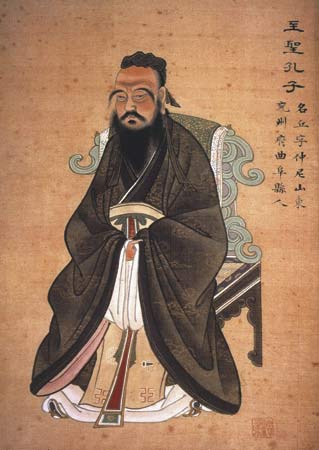 6. المثل العلاقاتية والإجتماعية
أ. جون-زي: الرجل النبيل الكونفوشيوسي
4. يفكر الرجل النبيل في الطريقة (تاو)                                          وتقدمها، وليس في كيفية كسب عيشه.
5. يعتبر الرجل النبيل العدل أمراً ضرورياً                                       ويمارس اللياقة وهو متواضع
6. يتصرف الرجل النبيل قبل أن يتكلم ومن ثم                         يتكلم بحسب أفعاله بنزاهة
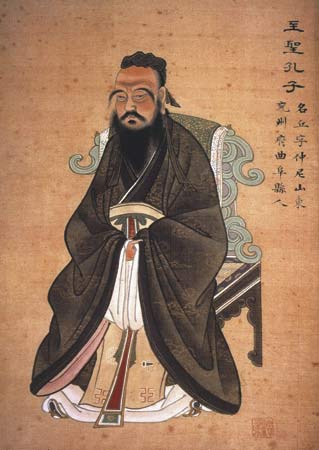 6. المثل العلاقاتية والإجتماعية
ب. يجمع الرجل الكامل بين صفات القديس، العالم والرجل النبيل
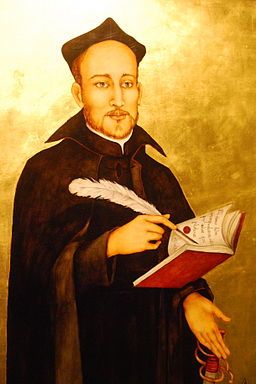 6. المثل العلاقاتية والإجتماعية
ب. يجمع الرجل الكامل بين صفات القديس، العالم والرجل النبيل
ت. القيود الخمسة
6. المثل العلاقاتية والإجتماعية
ب. يجمع الرجل الكامل بين صفات القديس، العالم والرجل النبيل
ت. القيود الخمسة
1. الحاكم للمحكوم
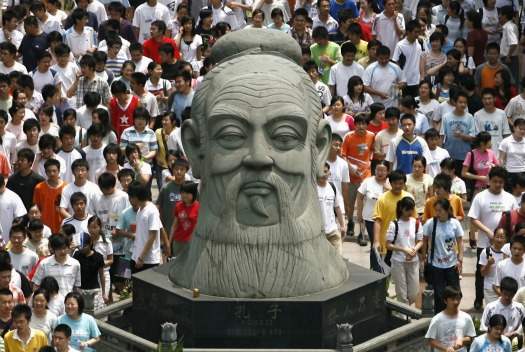 6. المثل العلاقاتية والإجتماعية
ب. يجمع الرجل الكامل بين صفات القديس، العالم والرجل النبيل
ت. القيود الخمسة
1. الحاكم للمحكوم
2. الأب للإبن
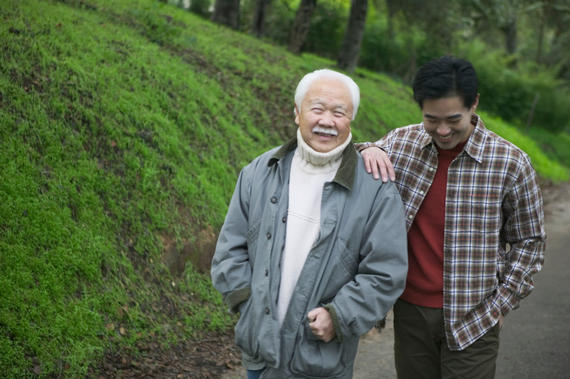 6. المثل العلاقاتية والإجتماعية
ب. يجمع الرجل الكامل بين صفات القديس، العالم والرجل النبيل
ت. القيود الخمسة
1. الحاكم للمحكوم
2. الأب للإبن
3. الزوج للزوجة
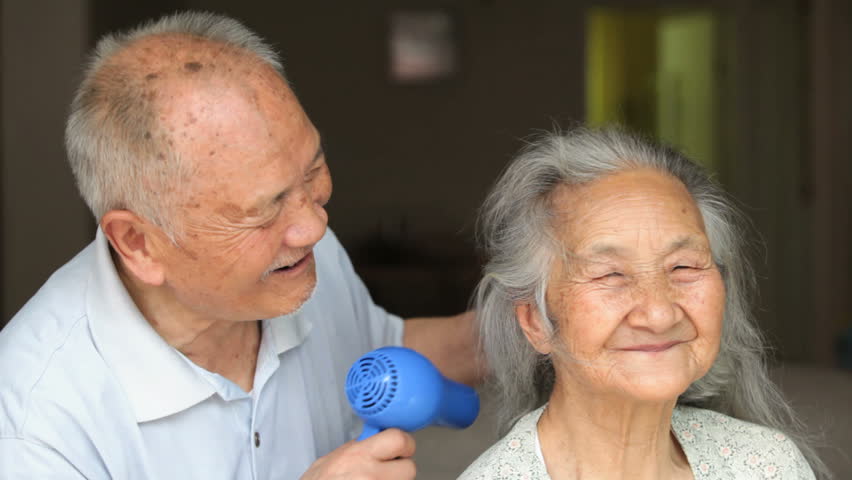 6. المثل العلاقاتية والإجتماعية
ب. يجمع الرجل الكامل بين صفات القديس، العالم والرجل النبيل
ت. القيود الخمسة
1. الحاكم للمحكوم
2. الأب للإبن
3. الزوج للزوجة
4. الأخ الأكبر للأخ الأصغر
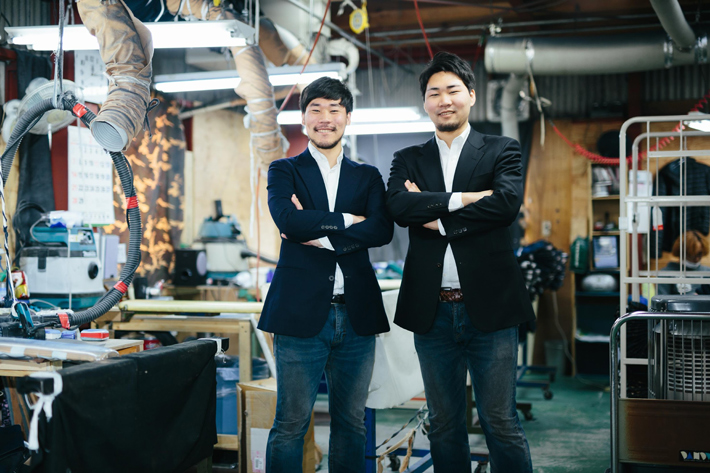 6. المثل العلاقاتية والإجتماعية
ب. يجمع الرجل الكامل بين صفات القديس، العالم والرجل النبيل
ت. القيود الخمسة
5. الصديق للصديق
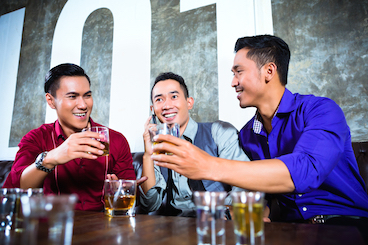 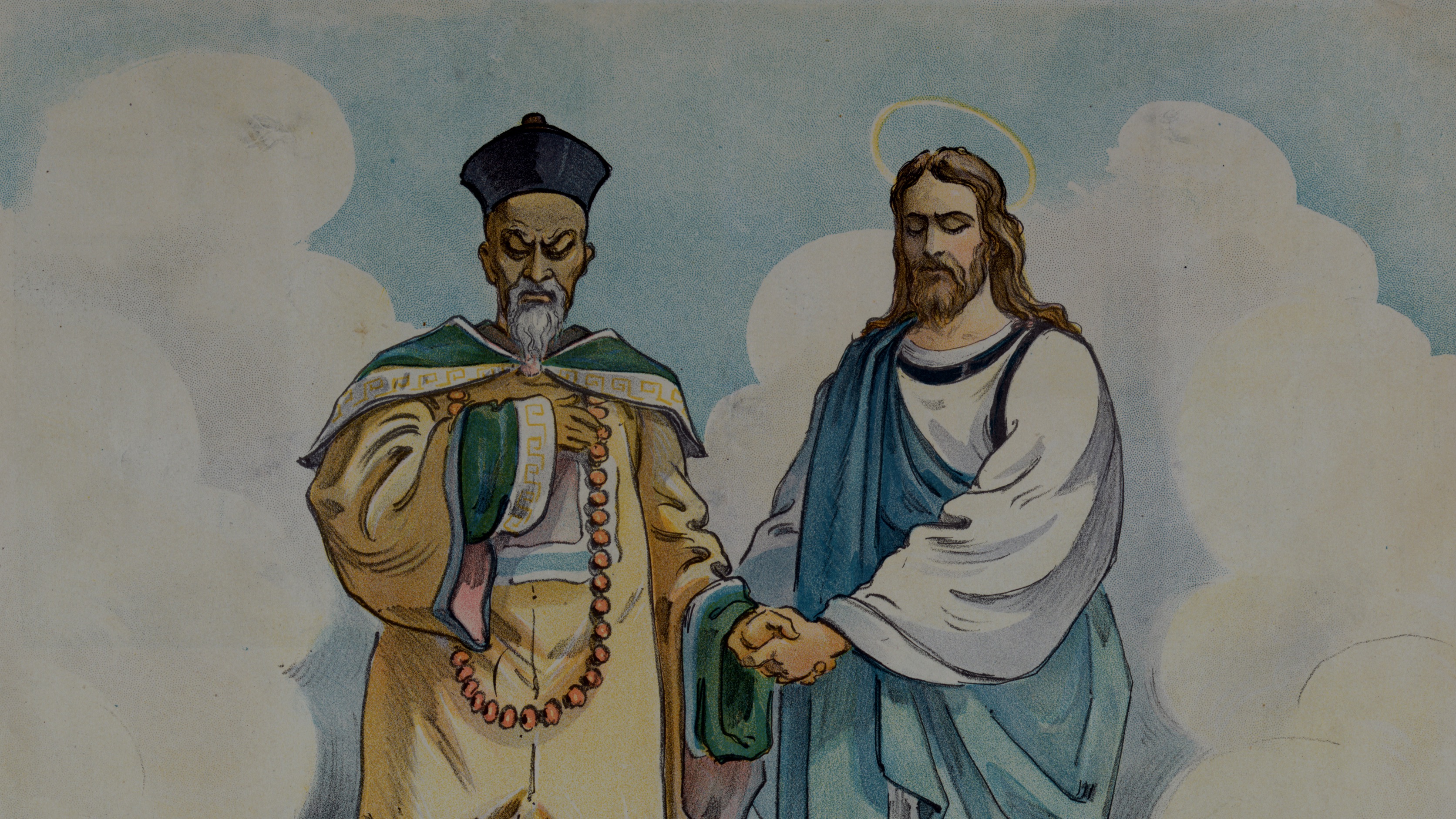 7. الخاتمة والتطبيق: 
تقييم الكونفوشيوسية 
في ضوء المسيحية
Black
أحصل على هذا العرض التقديمي مجاناً
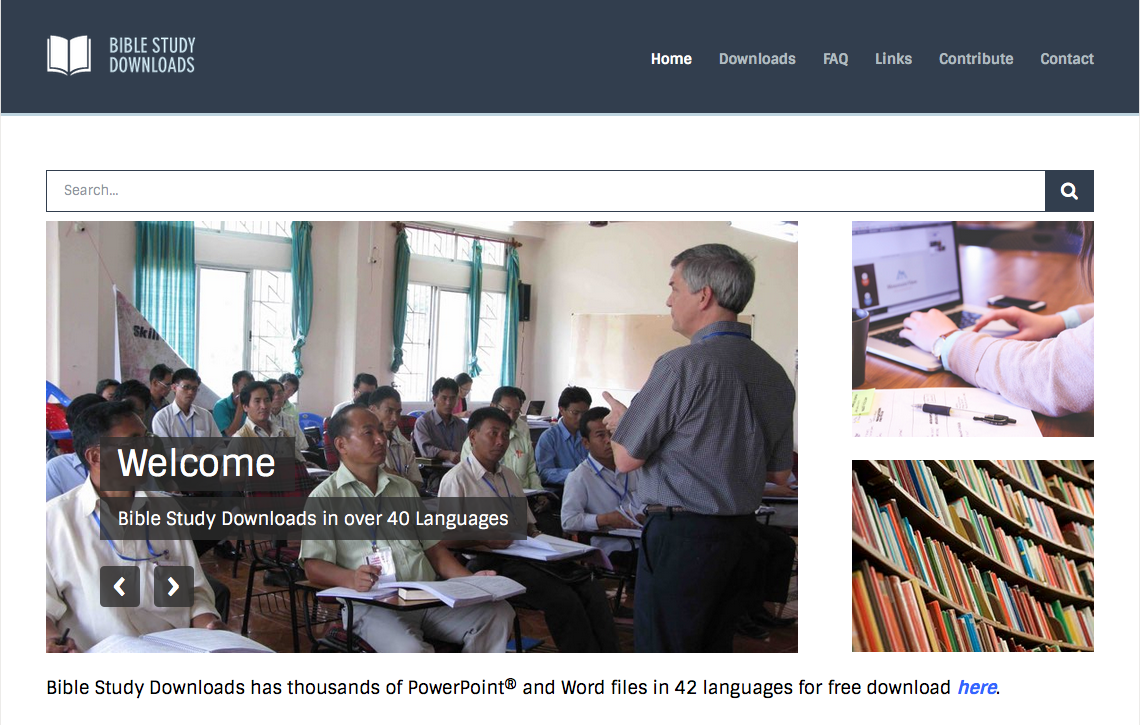 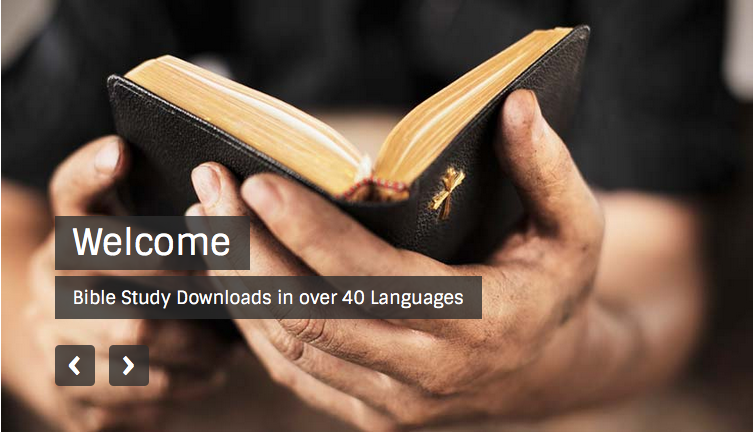 النظرة العالمية at BibleStudyDownloads.org
[Speaker Notes: WV (Worldviews)]